VI. BIODIVERSITAT. VI. 2. Sistemàtica, filogènia i taxonomia.
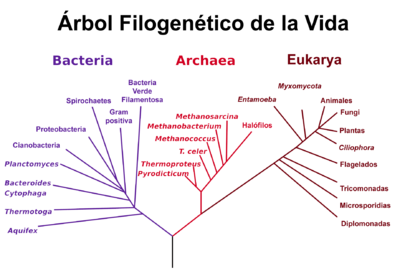 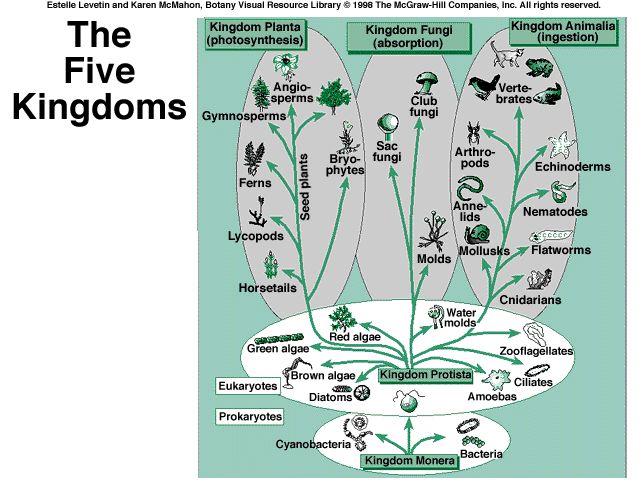 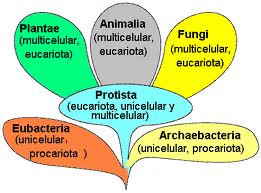 VI. BIODIVERSITAT. VI. 2. Sistemàtica, filogènia i taxonomia.
Actualment el tema de la classificació dels organismes en regnes i dominis està en revisió i conviuen propostes molts diferents que en el pròxims anys seran motiu de discussió.


REGNES
	Bacteria
	Arquea
	Protista
	Fongs
	Planta
	Animal
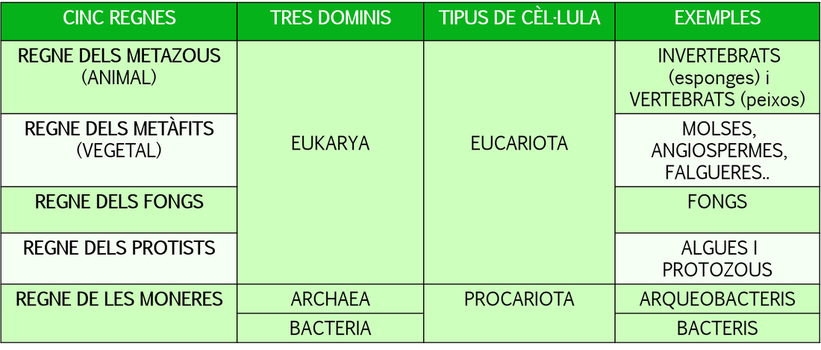